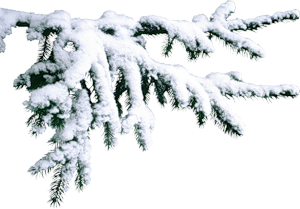 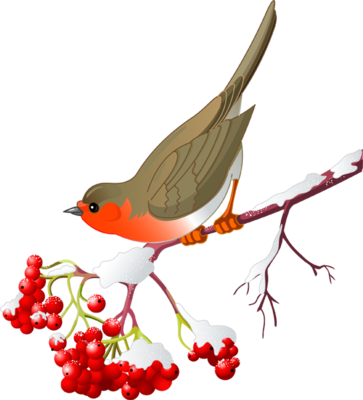 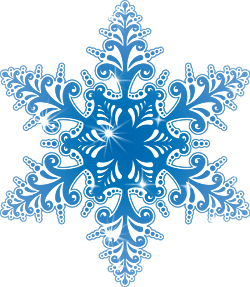 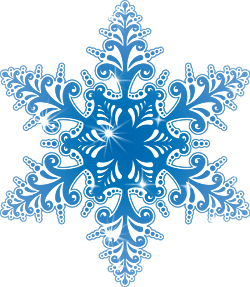 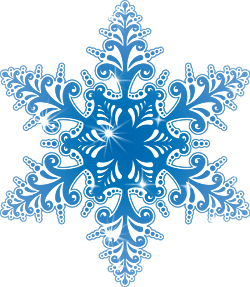 ЗИМА. ЗИМНИЕ ЗАБАВЫ
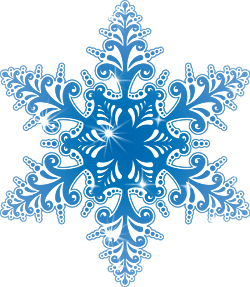 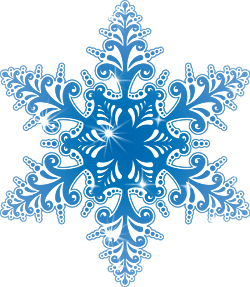 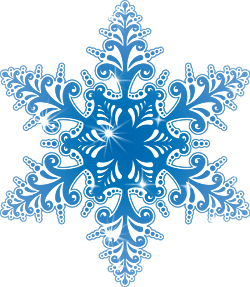 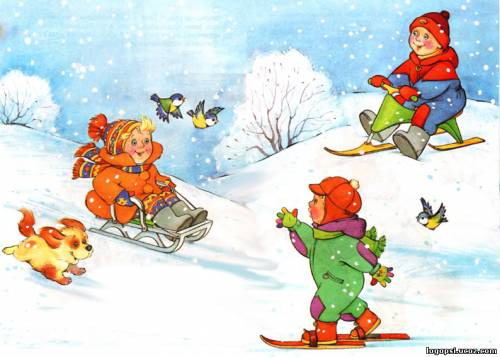 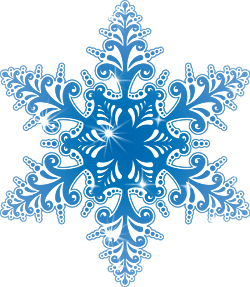 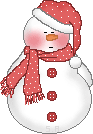 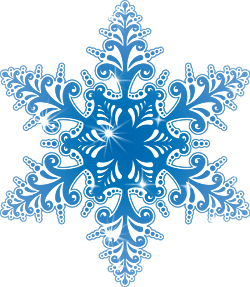 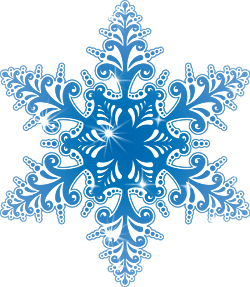 Воспитатель группы Масленникова О. И.
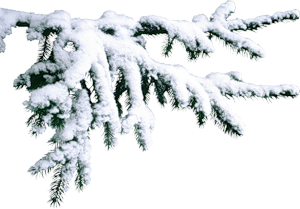 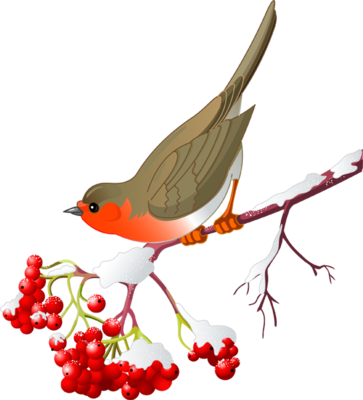 Вот зима пришла серебристая,Белым снегом замела поле чистое.
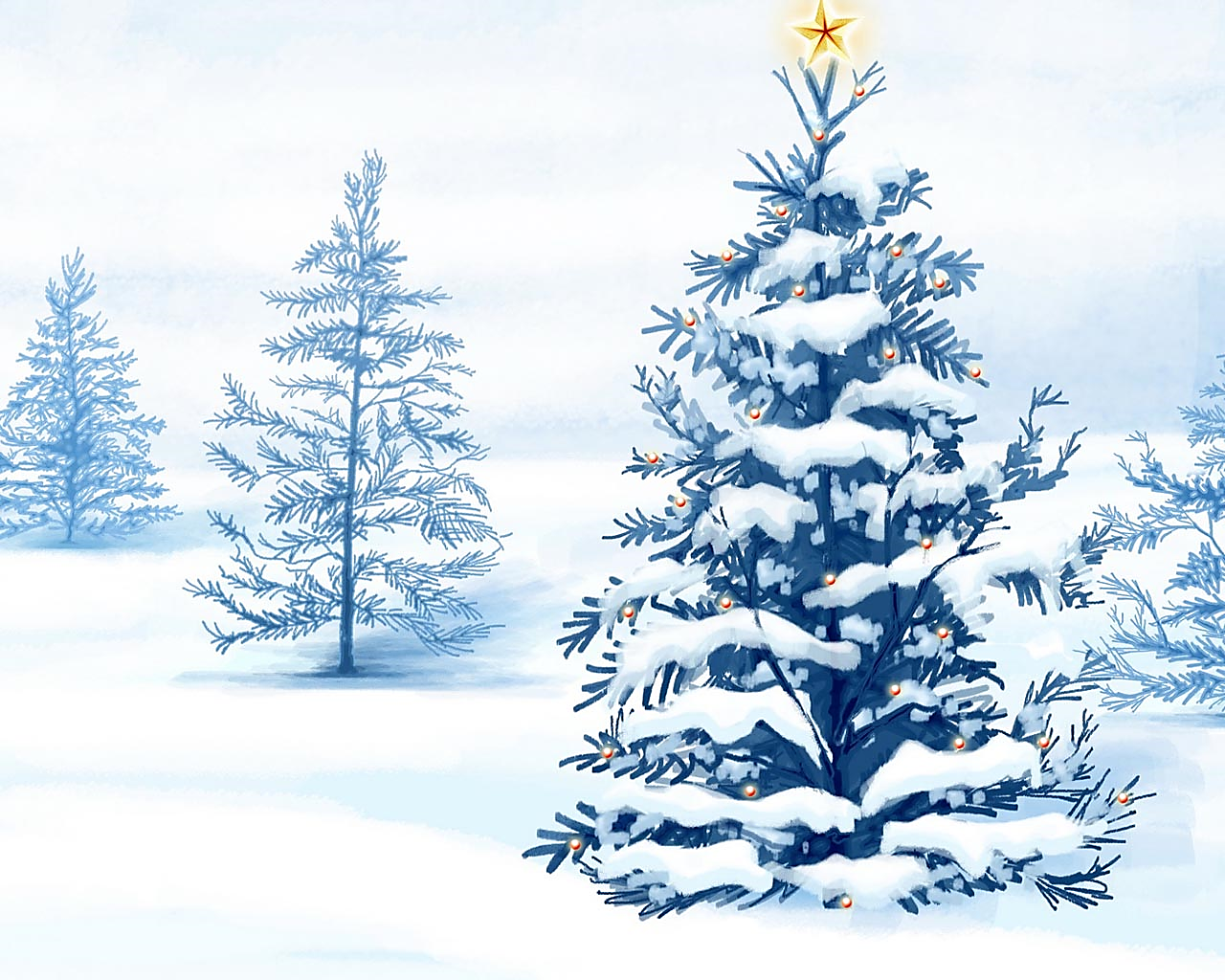 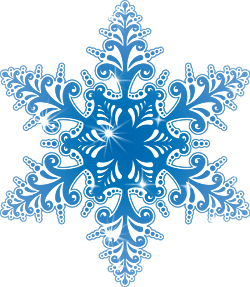 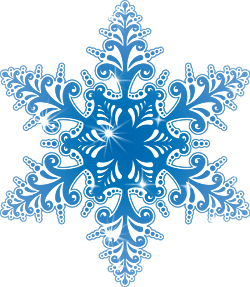 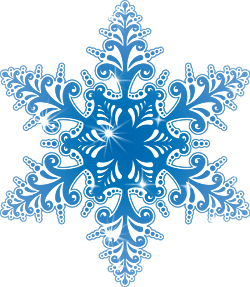 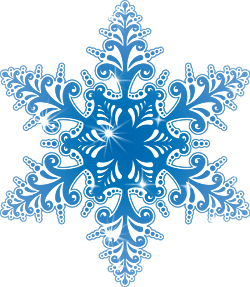 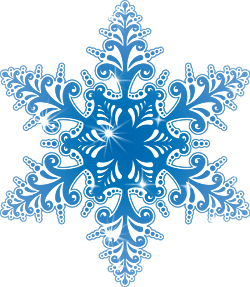 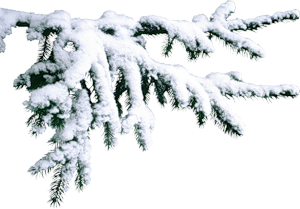 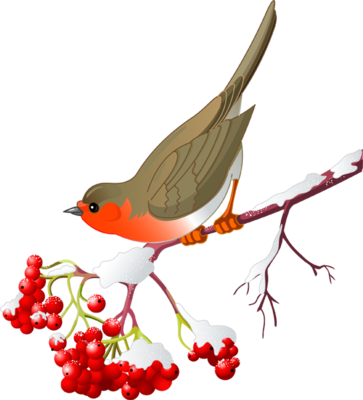 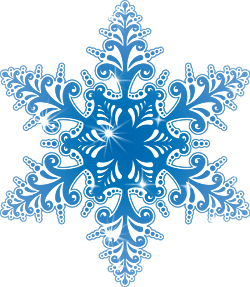 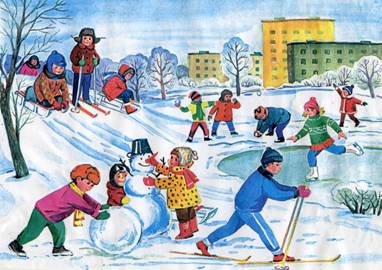 Над землёю закружилаВновь зима свой хоровод.Пусть  здоровье, радость, силуЗимний спорт нам принесёт.Все мы скажем : «Нет!»- простуде,Нам морозы нипочём.Мы дружить с коньками будем,С клюшкой, шайбой и мячом.
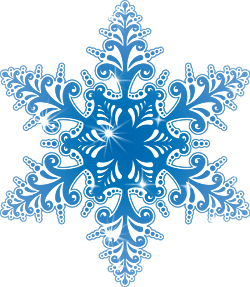 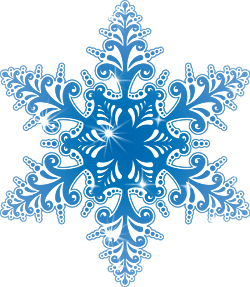 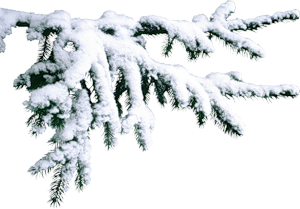 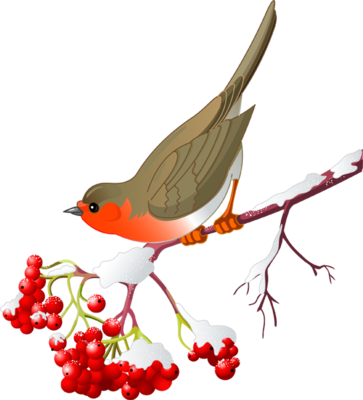 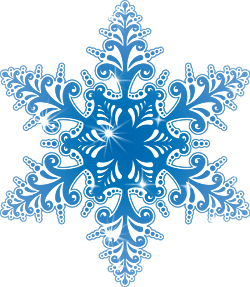 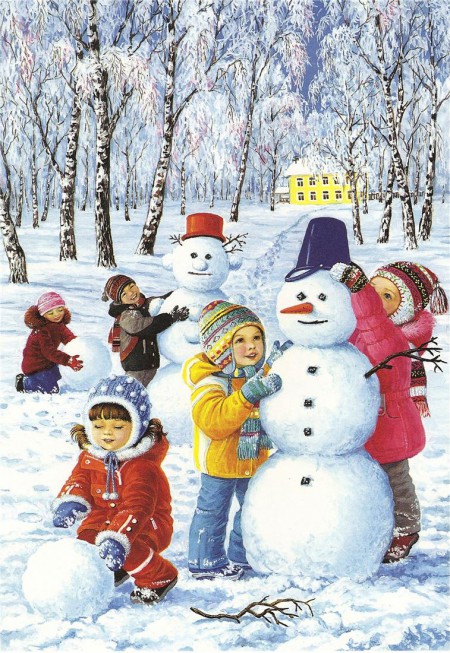 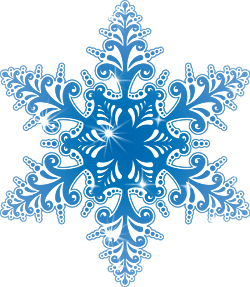 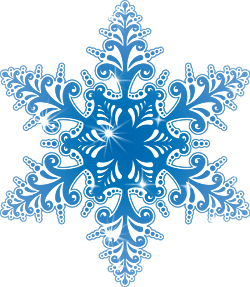 Что за снежные мячиКатят дружно малыши.Есть морковка, угольки.Стоят стражники Зимы.
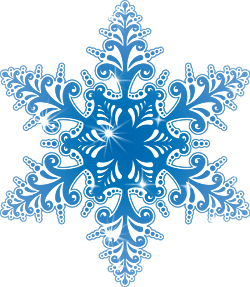 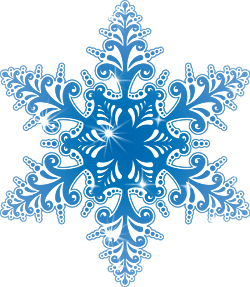 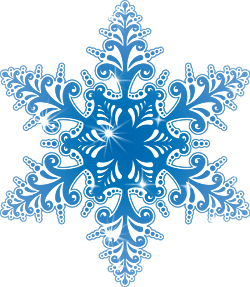 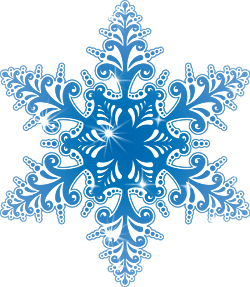 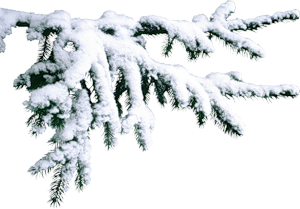 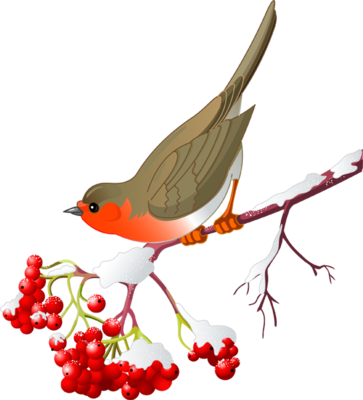 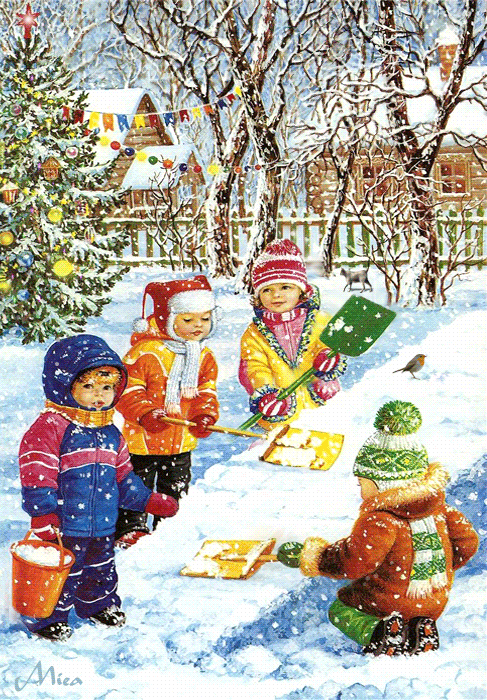 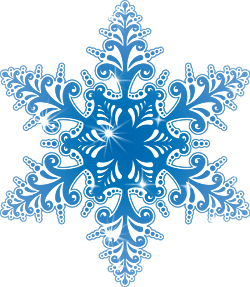 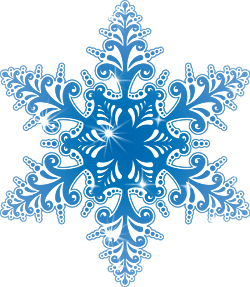 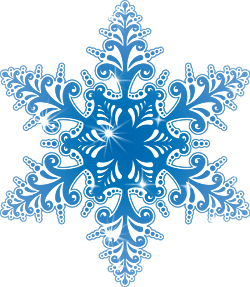 В белой  шубке горкаВ гости ждёт  тебя.Бери санки и скорейС ветерком промчись по ней.
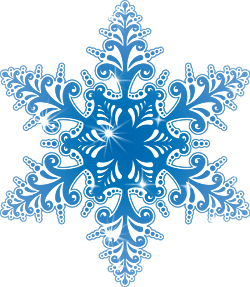 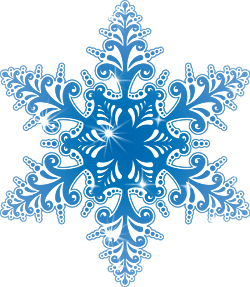 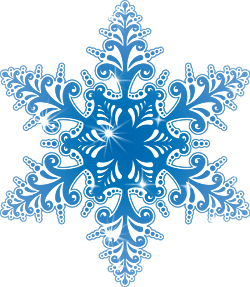 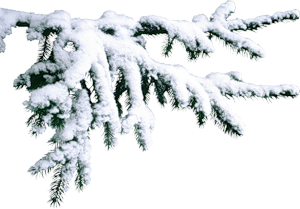 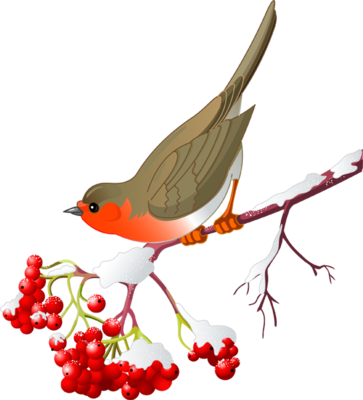 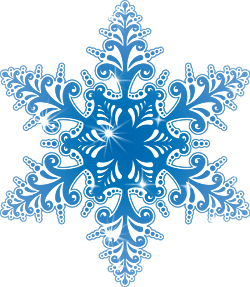 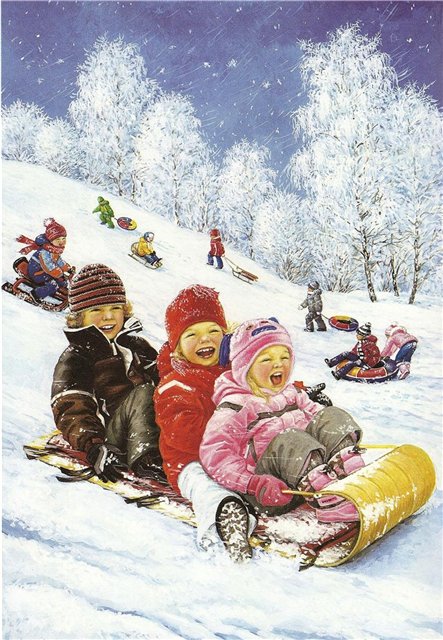 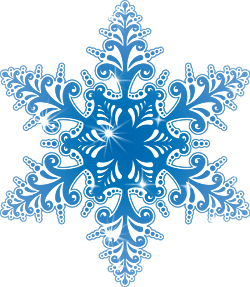 Нелегко иногда забираться туда,Но легко и приятно прокатиться обратно.
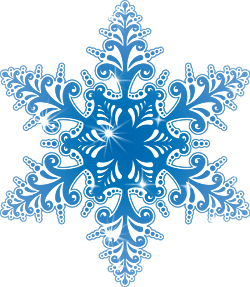 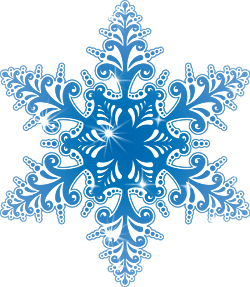 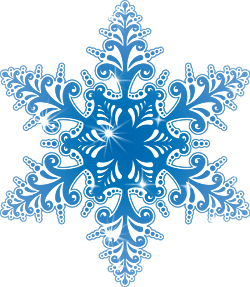 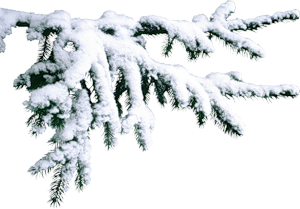 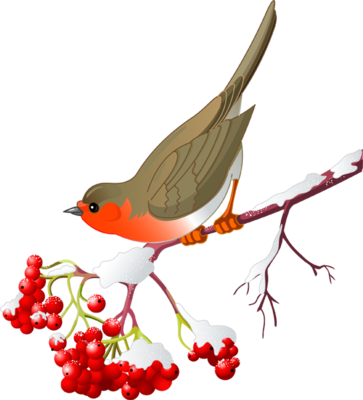 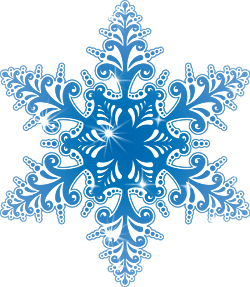 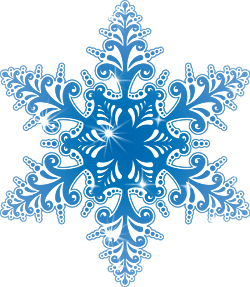 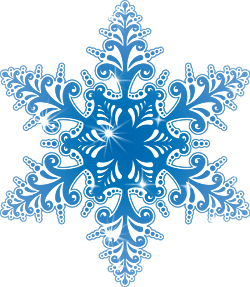 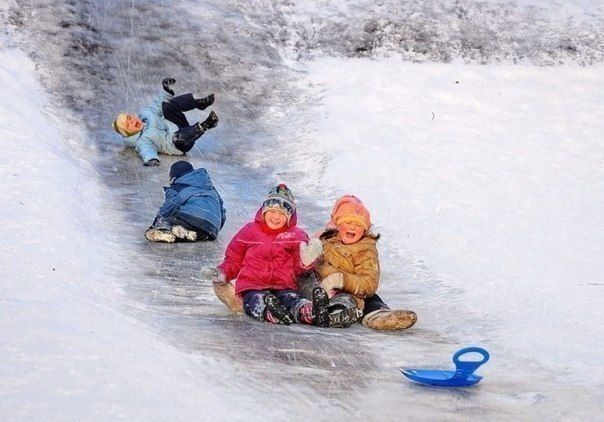 Ребята с горки мчатсяЛедянкой снег сметая,Катанием наслаждаются И  зиму восхваляют.
А на горке, на горе-Лёд на радость детворе.И летят со свистом санкиЛыжи, пёстрые ледянки.
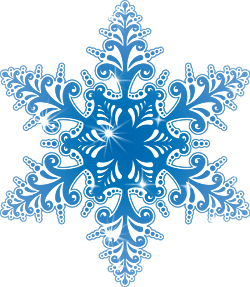 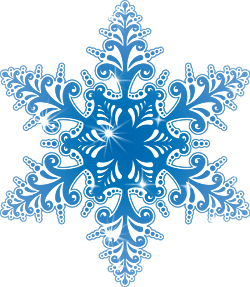 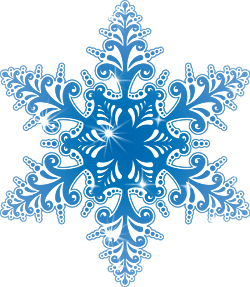 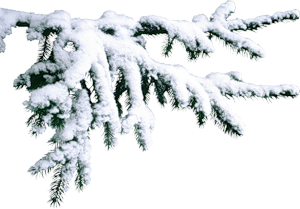 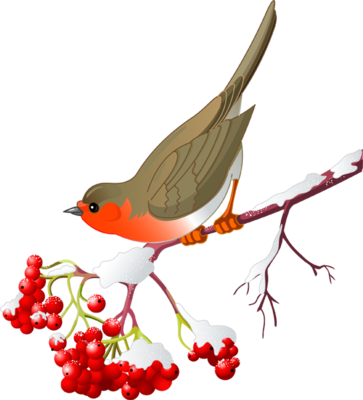 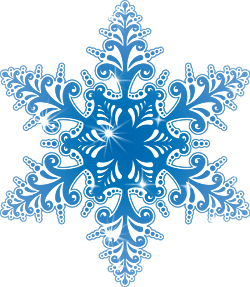 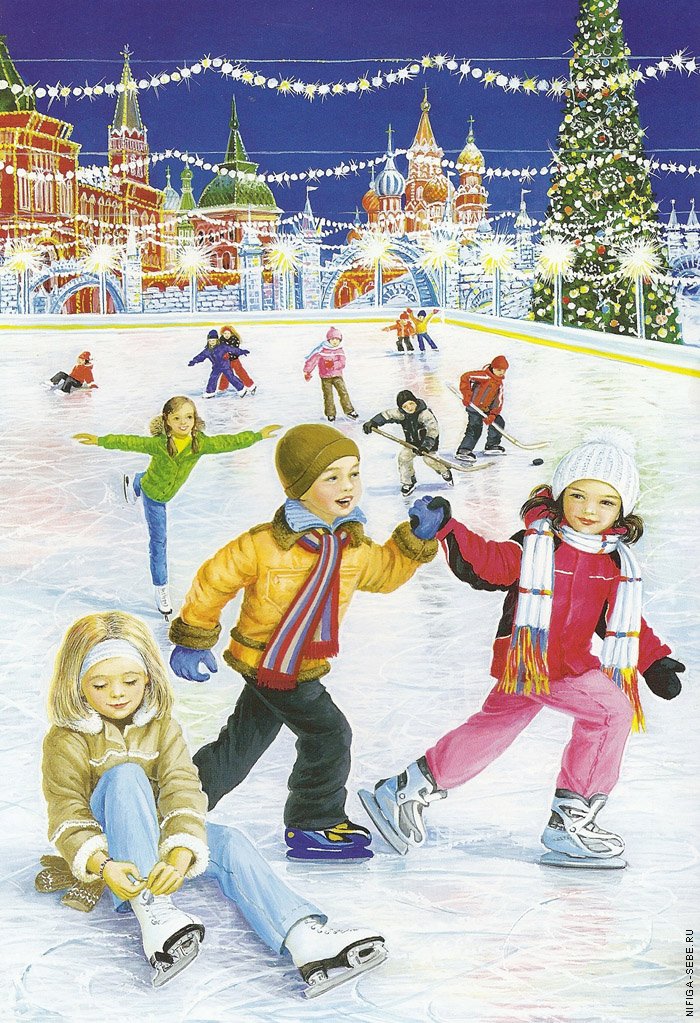 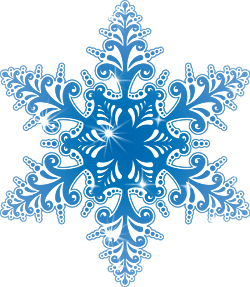 Я катаюсь на коньках, разогрелись ушки!Рукавички на руках, шапка на макушке!Раз, два – чуть не поскользнулась,Раз, два – чуть не кувырнулась.
Ледяного блюдца блескСтанет  радостью для всех.И надев свои конькиНарезают все круги.
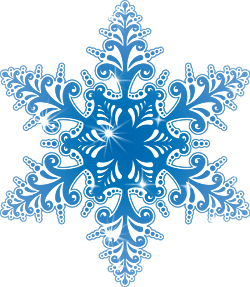 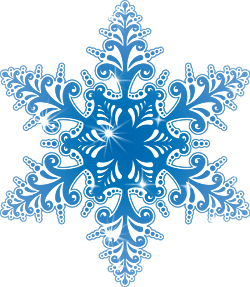 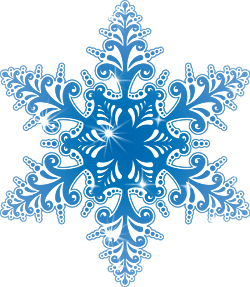 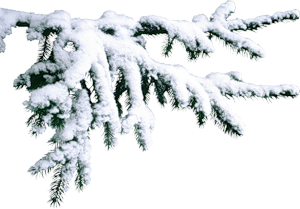 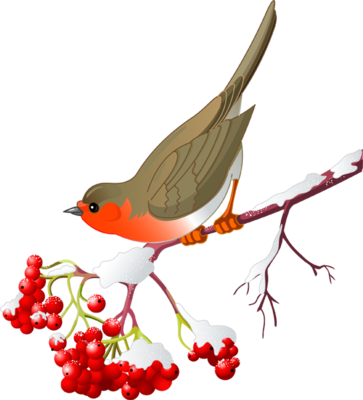 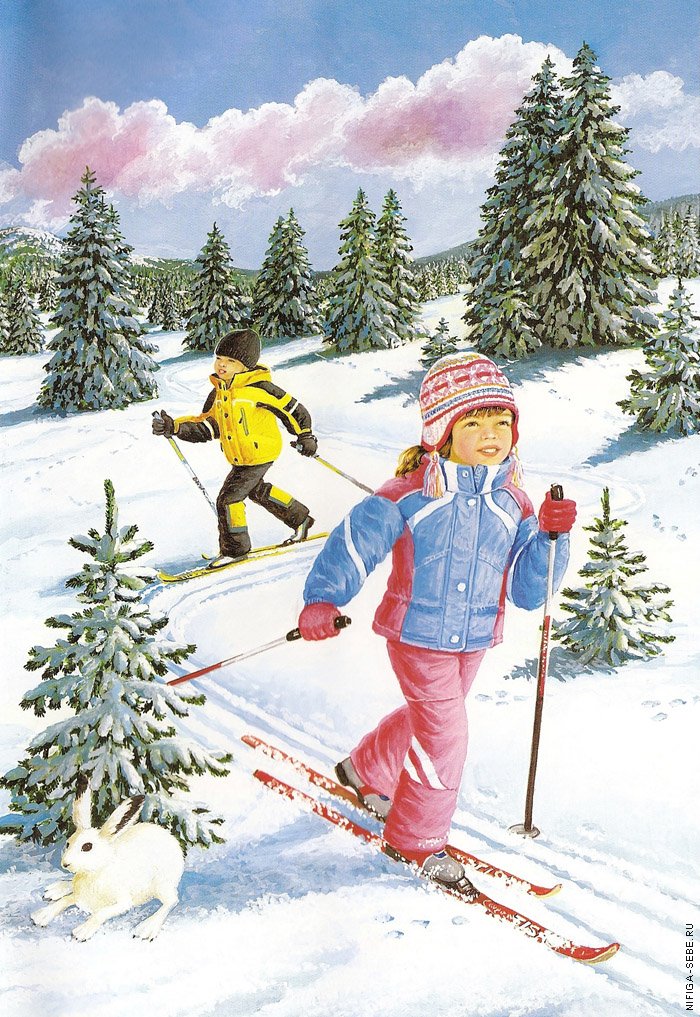 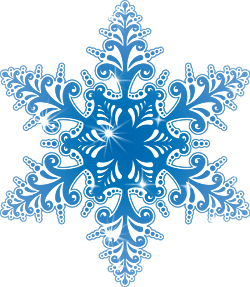 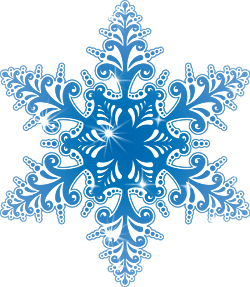 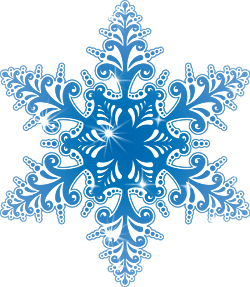 Ровно стелятся две ленты,Две блестящие змеи.Это лыжников приметы,Вдалеке они видны.
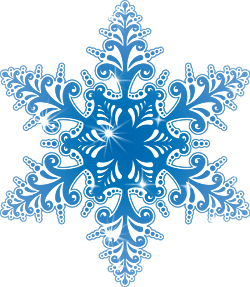 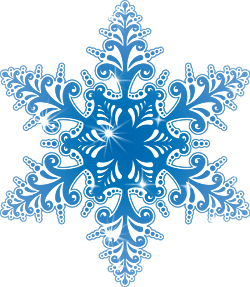 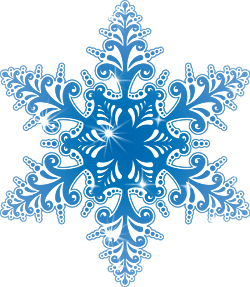 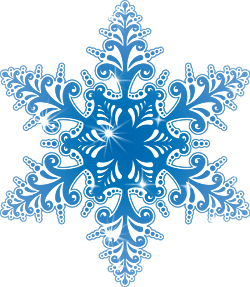 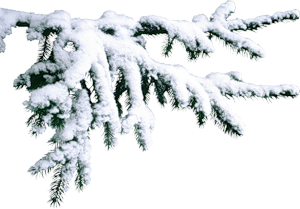 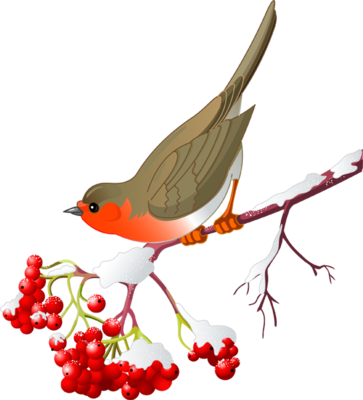 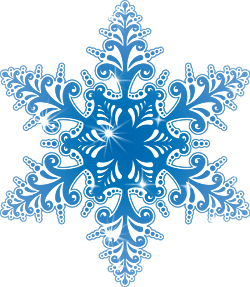 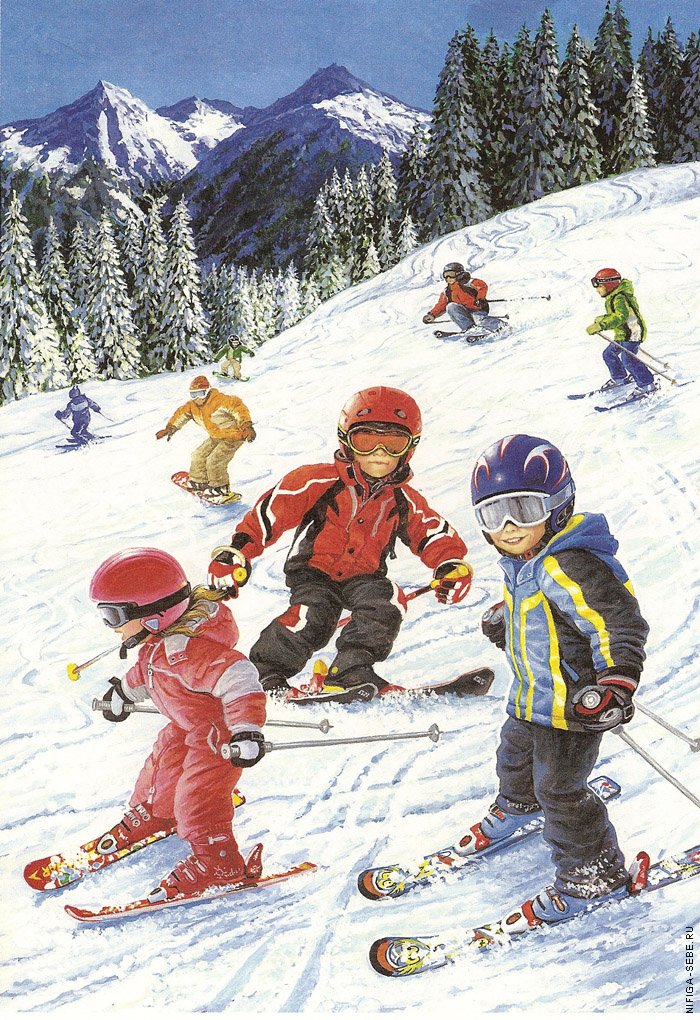 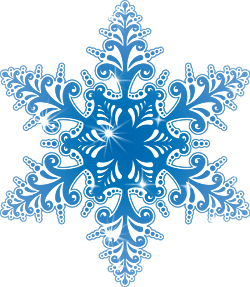 В зимний день я не скучаю;Быстро лыжи надеваю,В руки я беру две палки,С ветерком играю в салки.На лыжах еду с горки,От радости кричу.Тряхнуло на пригорке,И я лечу, лечу.
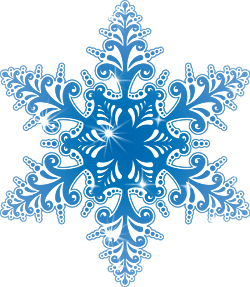 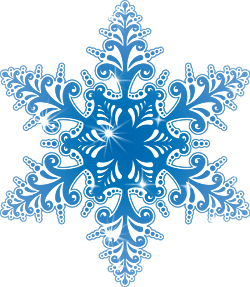 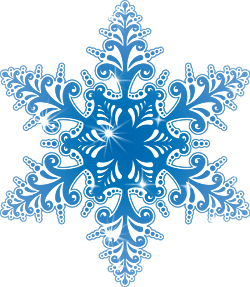 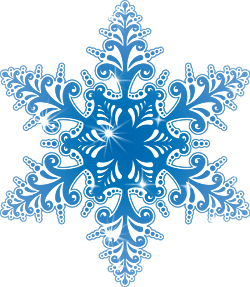 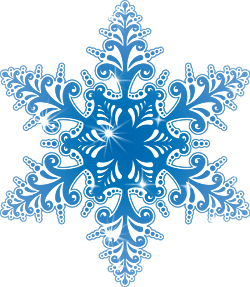 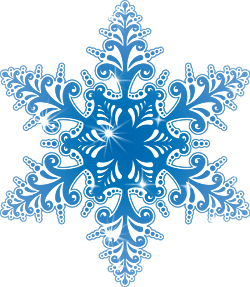 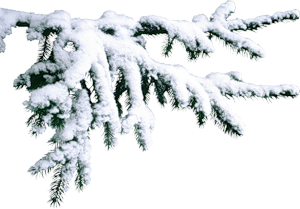 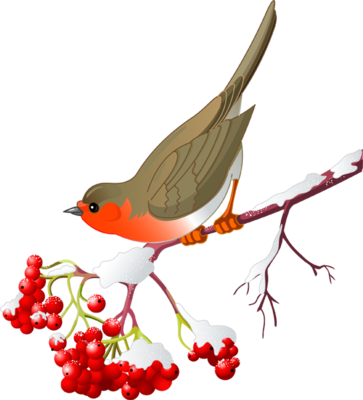 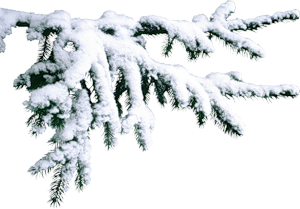 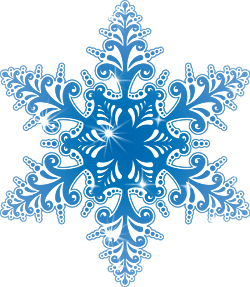 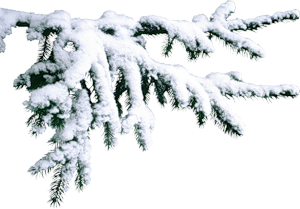 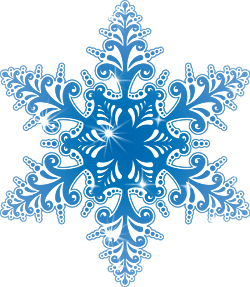 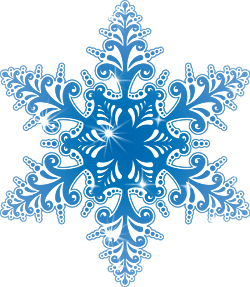 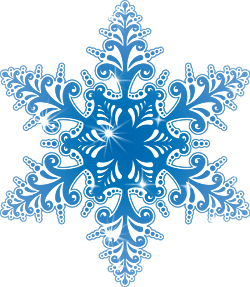 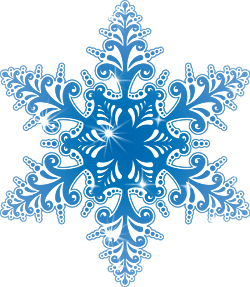 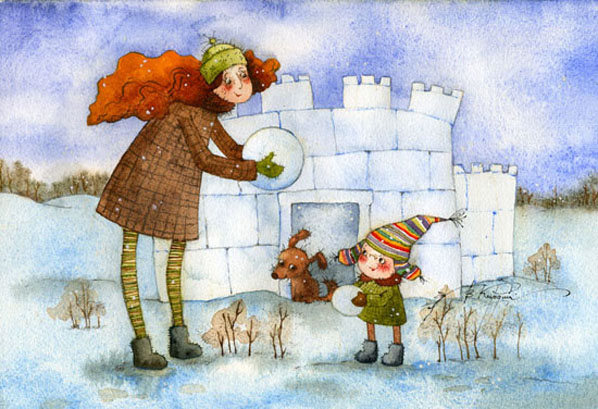 Снег искрится, снег кружится,Вдруг мне это только снится.Что же стало вдруг со мной?Я как будто бы герой,Крепость снежную своюЗащищаю в злом бою!Все удары отражаю,Всех снежками закидаю!
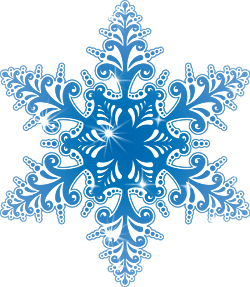 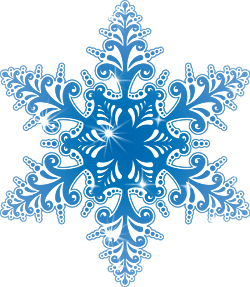 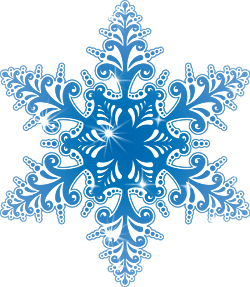 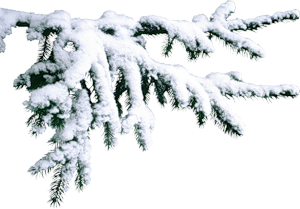 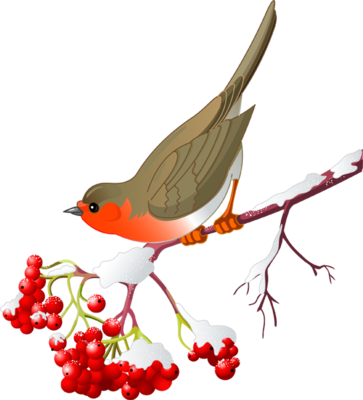 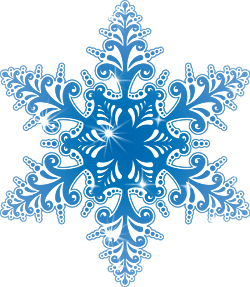 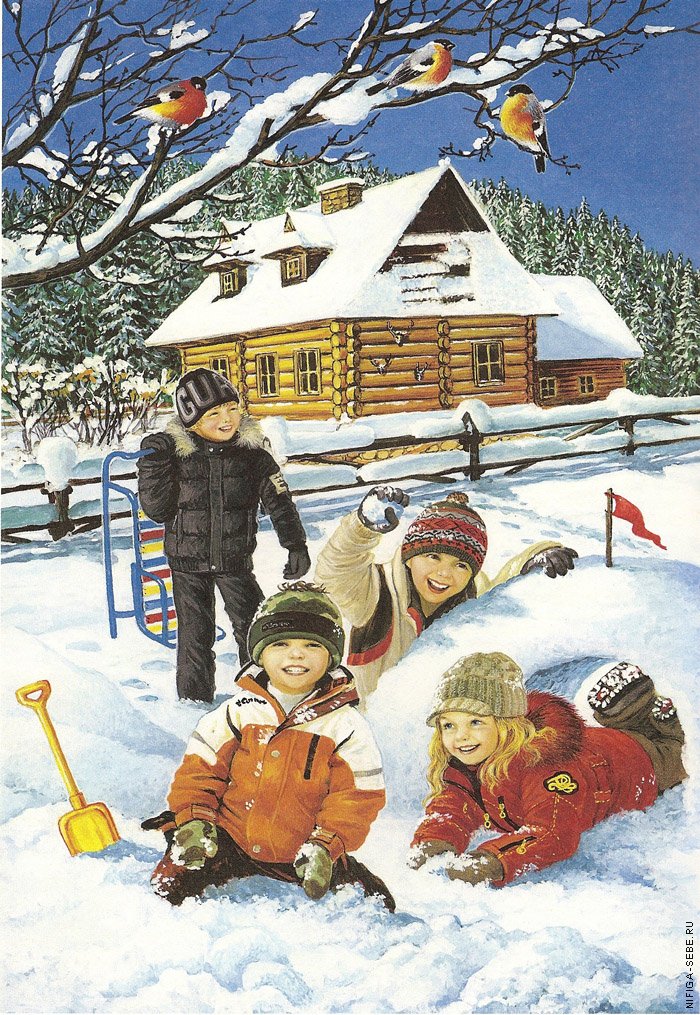 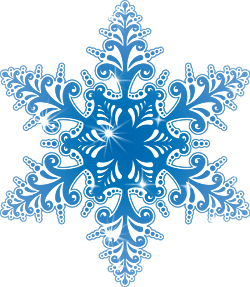 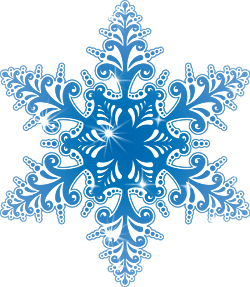 К нам зима пришлаС собой холод принесла,Слышен смех детворы,Много игр у зимы.
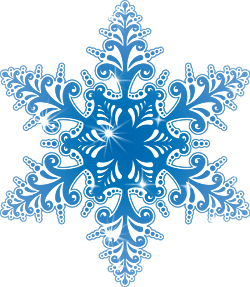 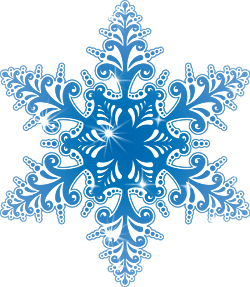 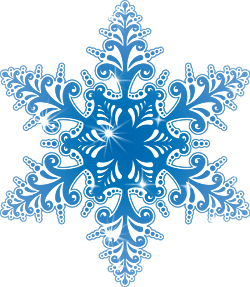 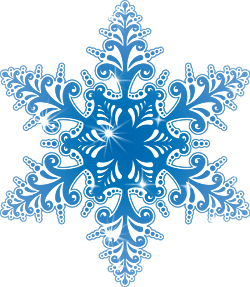 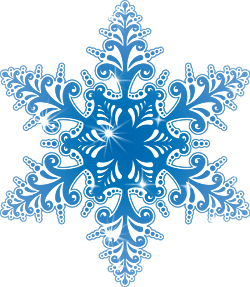 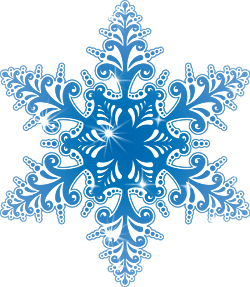 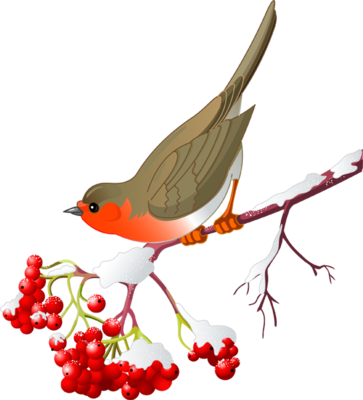 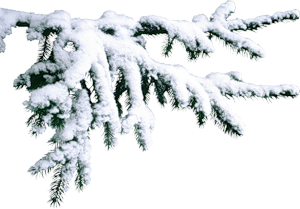 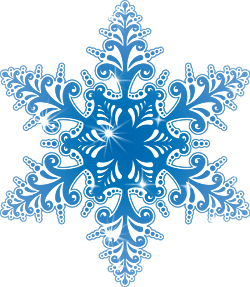 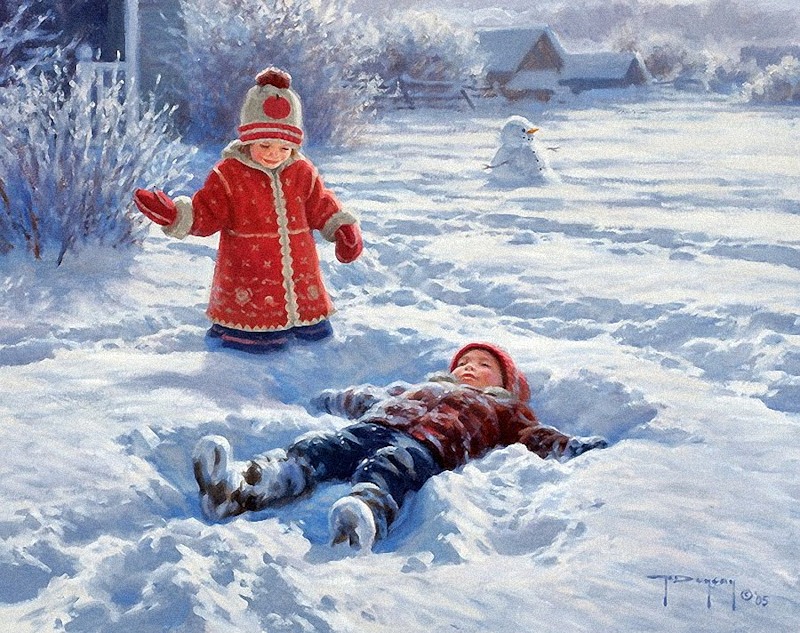 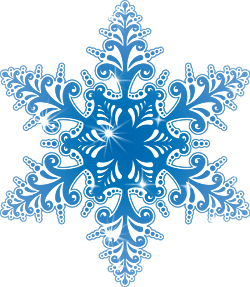 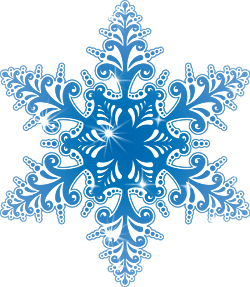 Тихо падает снежок,То зима пришла , дружок!Мы играем, веселимся,И мороза не боимся!
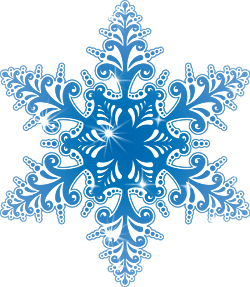 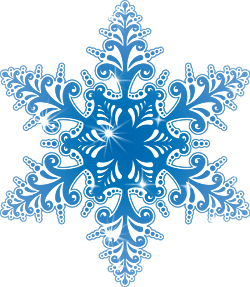 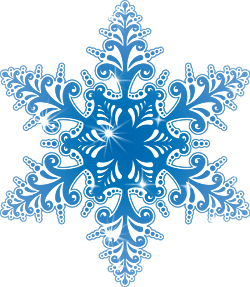 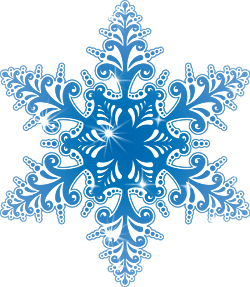 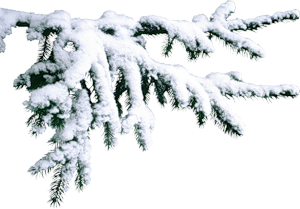 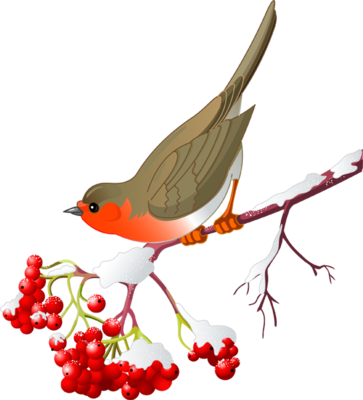 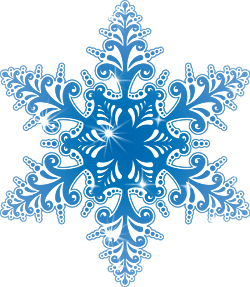 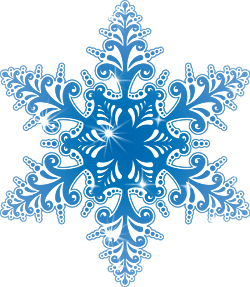 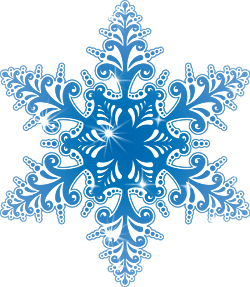 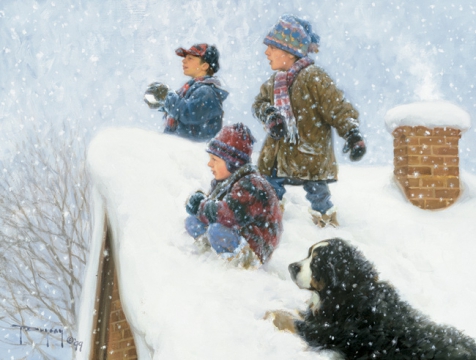 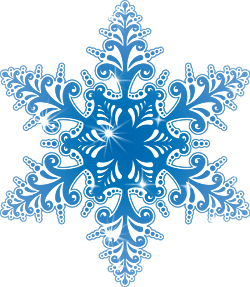 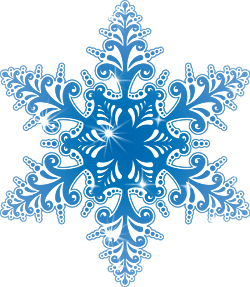 Раз, слепила я комок,Кругленький и крепкий.Два, метнула я снежокИ попала в Светку!Я бегу как от огня:Светка целится в меня!В эти зимние денькиВесело играть в снежки!
Зимняя баталия для всех;Две команды , снег и смех.И летят вокруг снежки.Победители все мы.
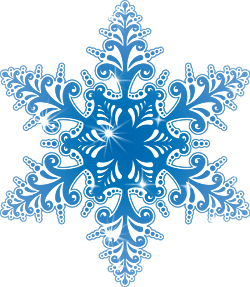 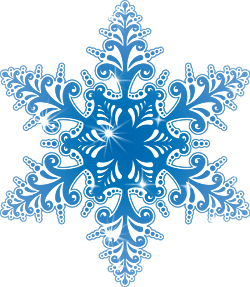 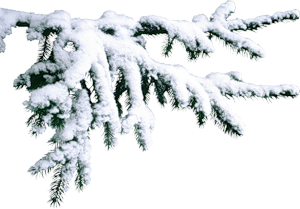 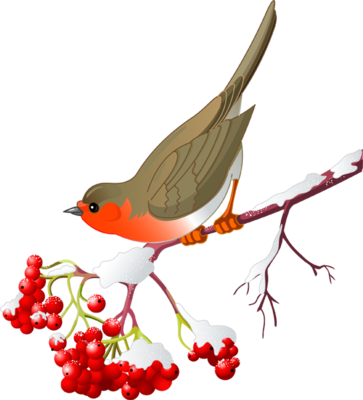 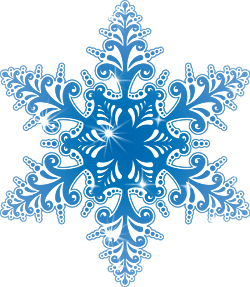 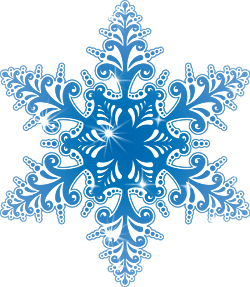 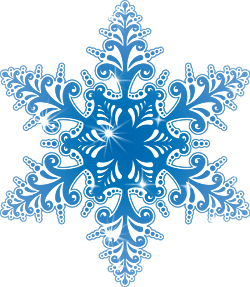 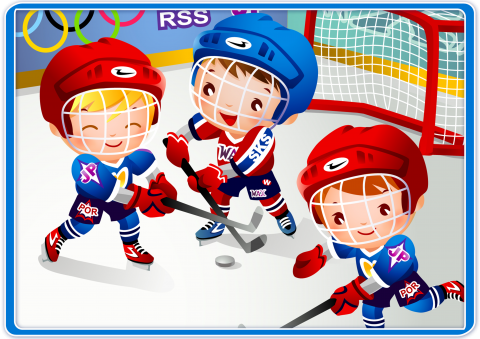 На ледяной площадке крик,К воротам рвётся ученик.Кричат все: «Шайба! Клюшка! Бей!»Весёлая игра хоккей!
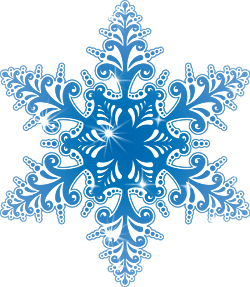 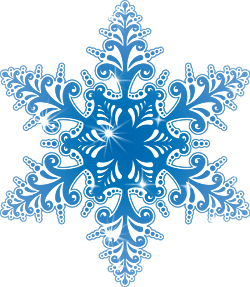 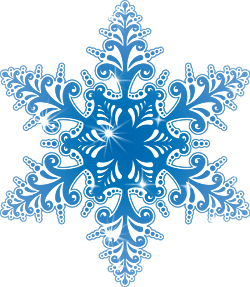 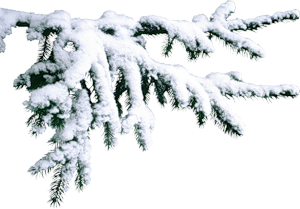 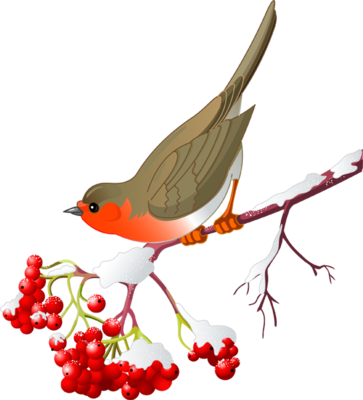 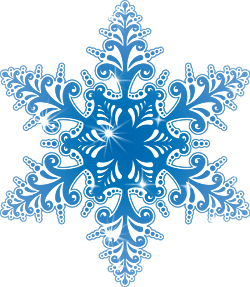 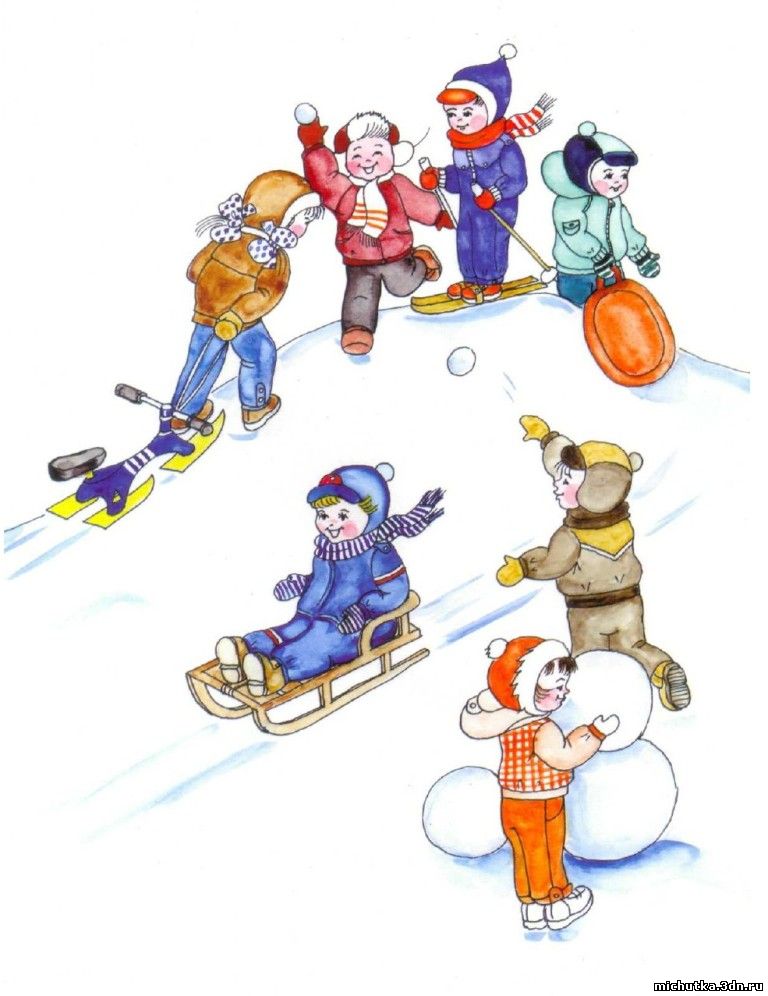 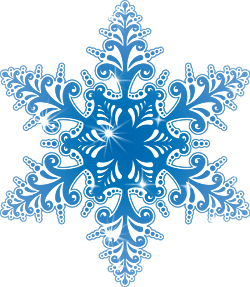 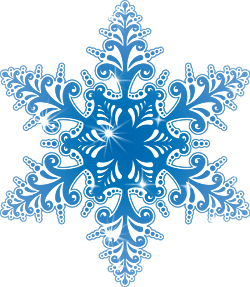 Саньке – санки, Лизе – лыжи,Кольке – клюшка и коньки.Наступили для детишекБлагодатные деньки.Снег в лесу и на аллеях,И река покрылась льдомОдевайся потеплееИ на улицу бегом!
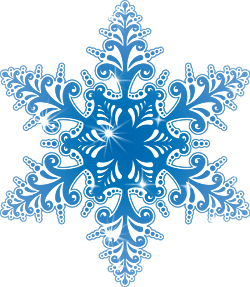 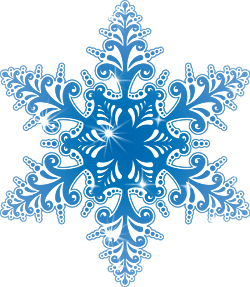 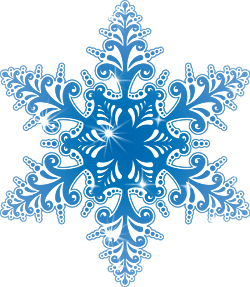 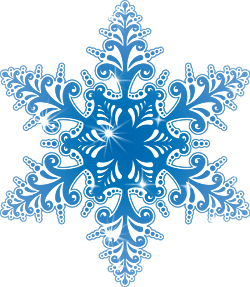 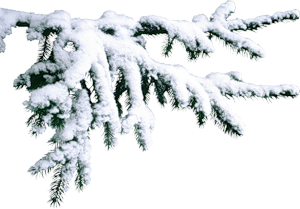 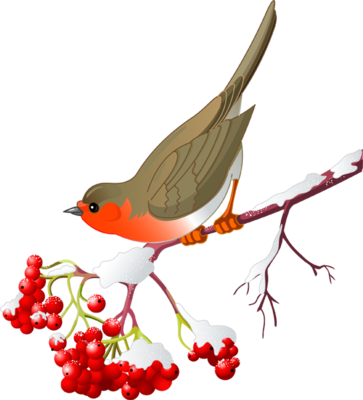 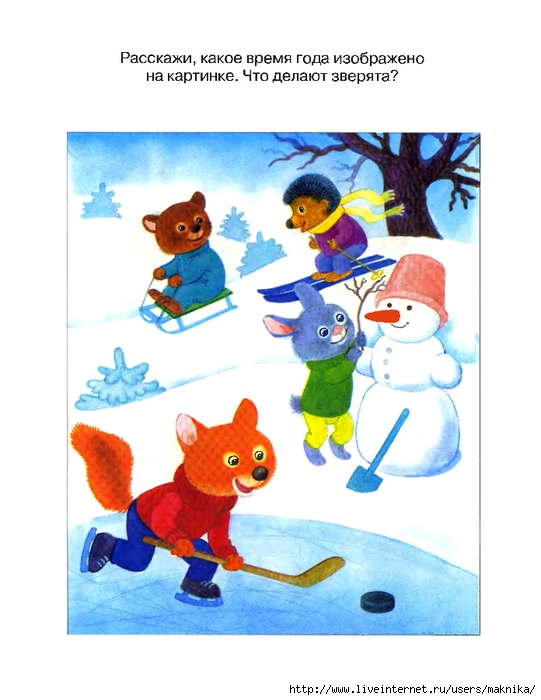 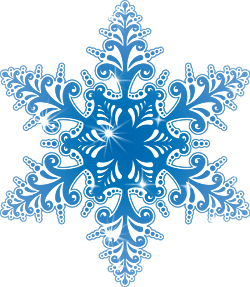 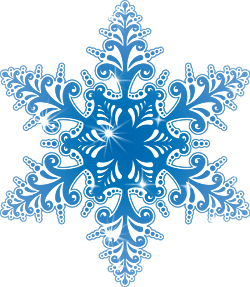 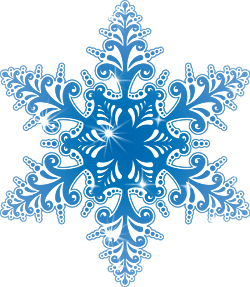 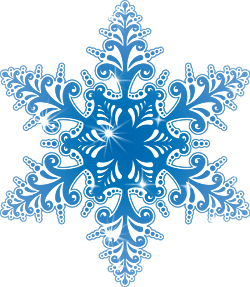 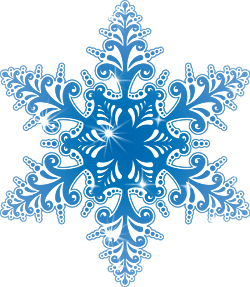 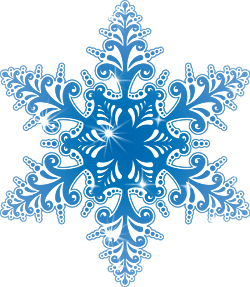 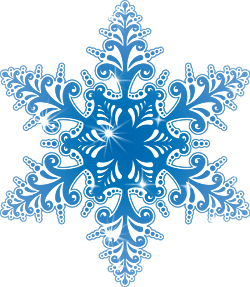 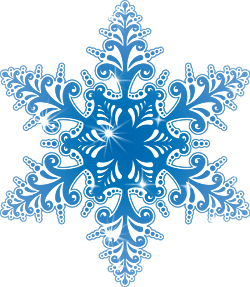 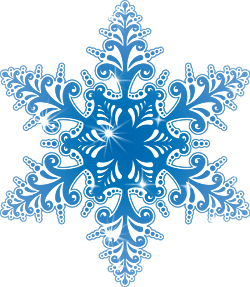 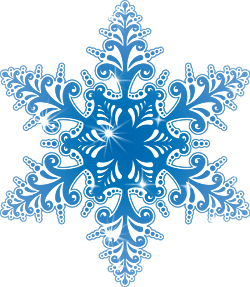 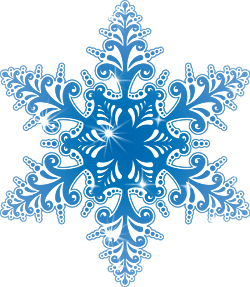 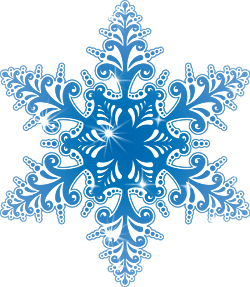 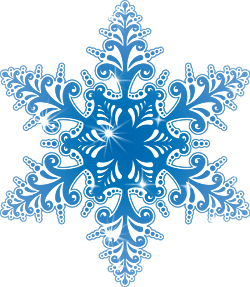 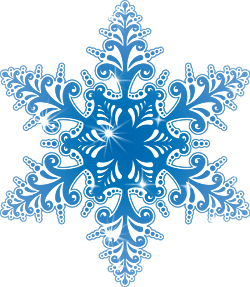 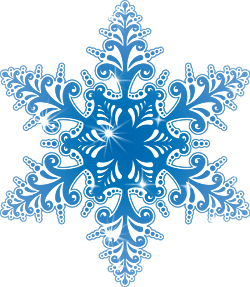 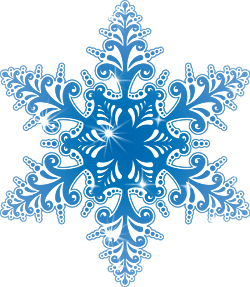 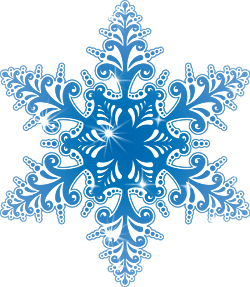 Отгадайте загадки про зимние развлечения.
Этой палкой бей смелей,Чтоб удар был как из пушки,Это палка - для хоккеяИ  она зовётся …..
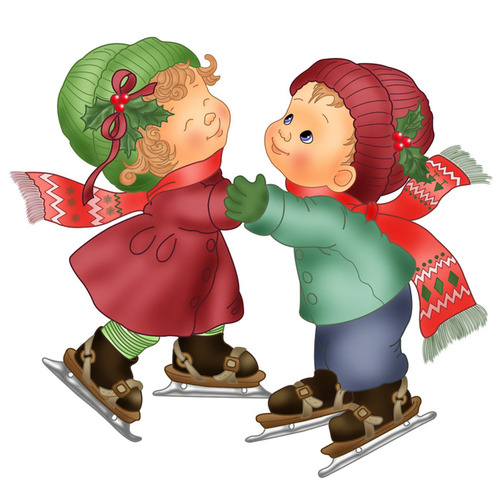 Кто по снегу быстро мчитсяПровалиться не боится?
КЛЮШКА
ЛЫЖНИК
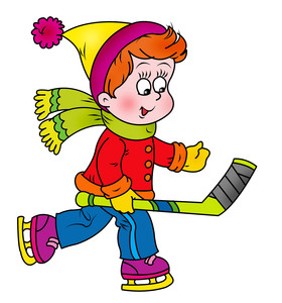 Мчусь как пуля я вперёд,Лишь поскрипывает лёд,Да мелькают огоньки.Кто несёт меня?....
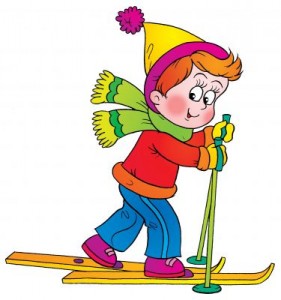 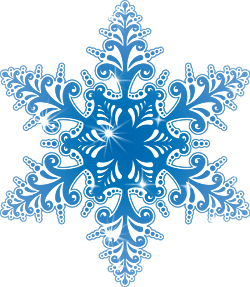 КОНЬКИ
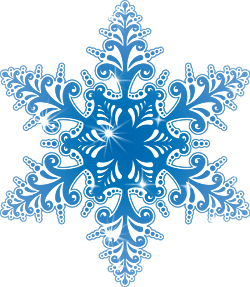 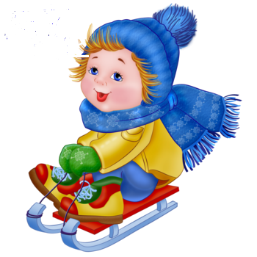 Жил я посреди двора,Где играла детвора,Но от солнечных лучей превратился я в ручей.
Есть такой цветок.Не вплетёшь в венок.На него подуй слегка:Был цветок и нет цветка.
СНЕГОВИК
СНЕЖИНКА
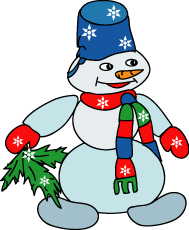 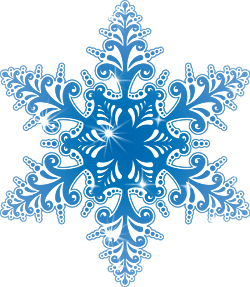 За верёвочку – узду,Через двор коня веду.С горки вниз на нём лечу,А назад его тащу.
САНКИ
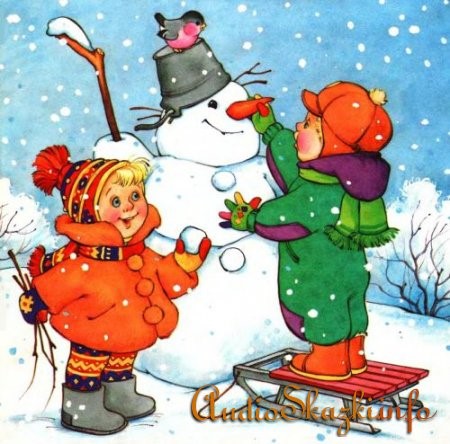 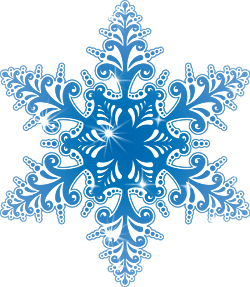 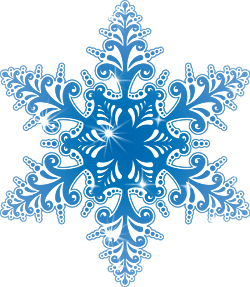 Всё лето стояли ,Зимы ожидали.Дождались порыПомчались с горы.
Ног от радости не чуя,С горки снежной вниз лечу я!Стал мне спорт родней и ближе.Кто помог мне в этом?...
ЛЫЖИ
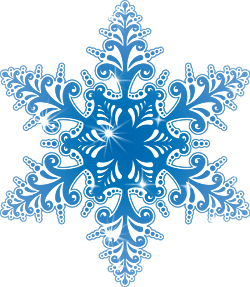 САНКИ
Мы слепили снежный ком,Шляпу сделали на нём,Нос приделали, и в мигПолучился…
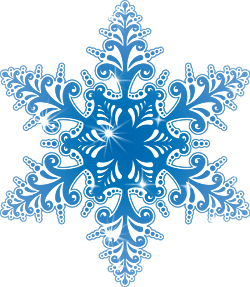 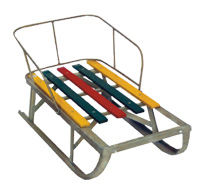 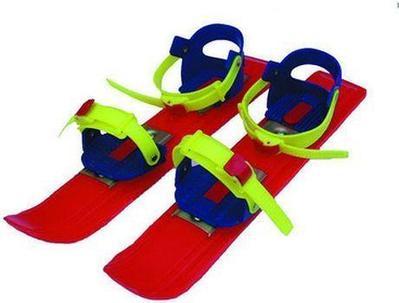 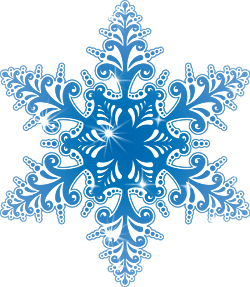 СНЕГОВИК
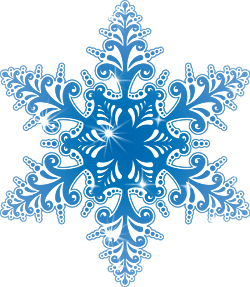 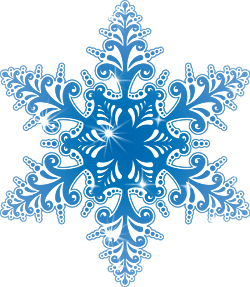 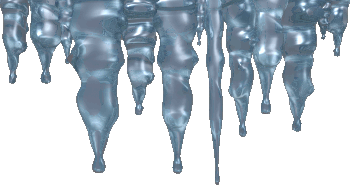 Я прихожу с подарками,Блещу огнями яркими,Нарядная, забавная,На Новый год я главная.
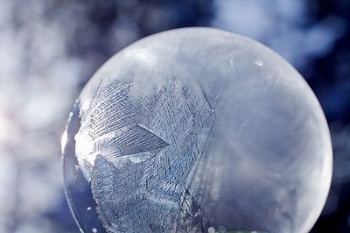 Морковка белаяВсю зиму росла.Солнышко пригрелоИ морковку съело.
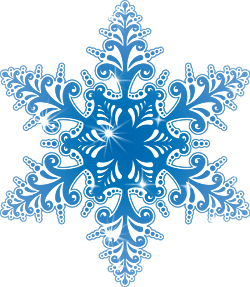 ЁЛКА
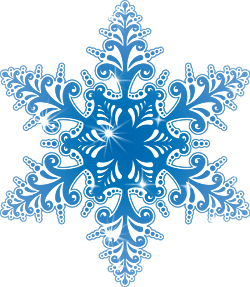 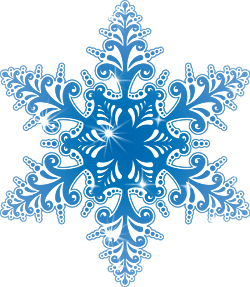 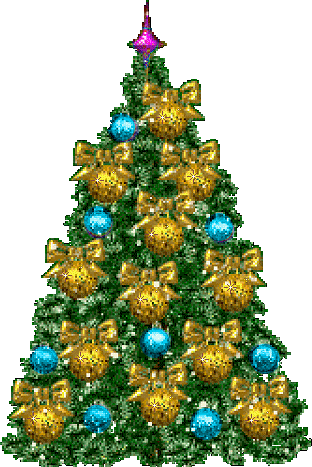 По снегу покатите – я подрасту,На костре согреете – я пропаду.
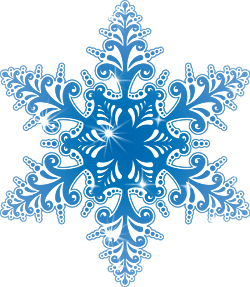 СОСУЛЬКА
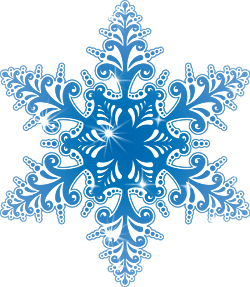 СНЕЖНЫЙ КОМ
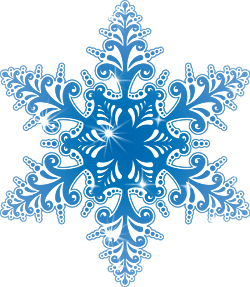 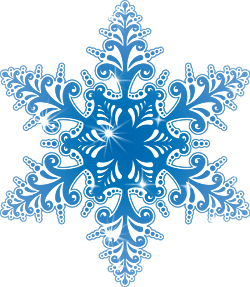 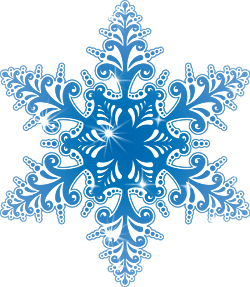 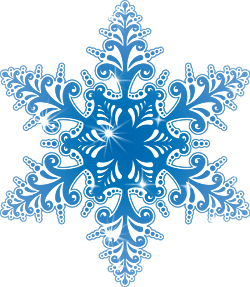 Вот она ёлочка нашаВ блеске чудесных огней!Кажется всех она крашеВсех зеленей и пышней!    В зелени прячется сказка:Белая лебедь плывёт,Зайчик скользит на салазках,Белка орехи грызёт.Вот она ёлочка нашаВ блеске лучистых огней!Все мы от радости пляшемВ день новогодний под ней!
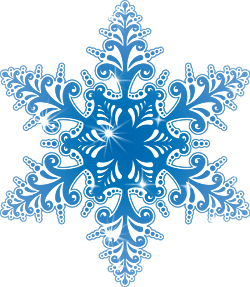 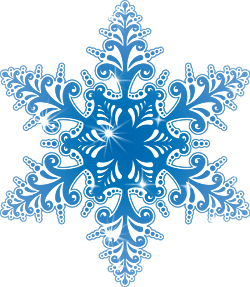 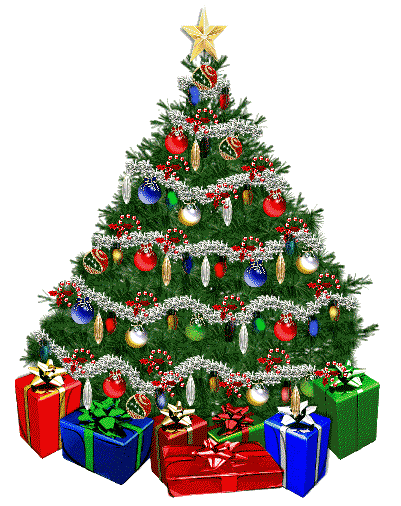 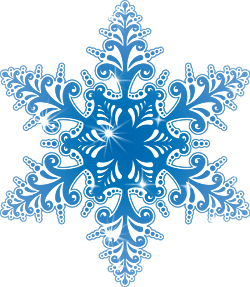 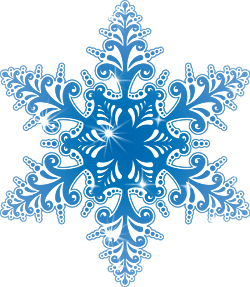 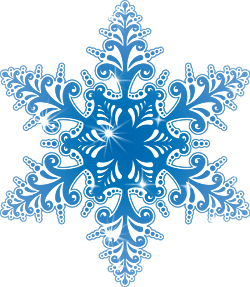 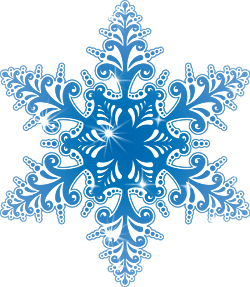 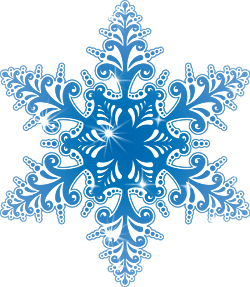 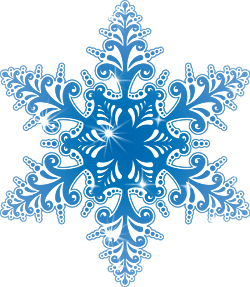 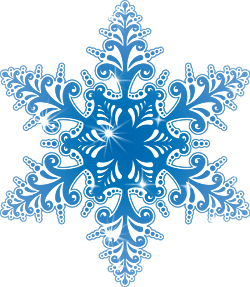 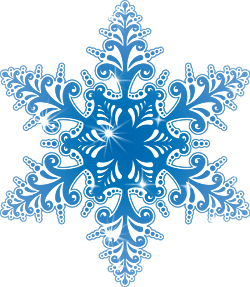 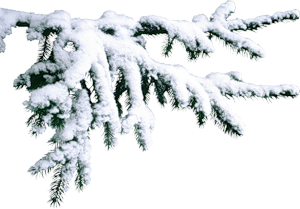 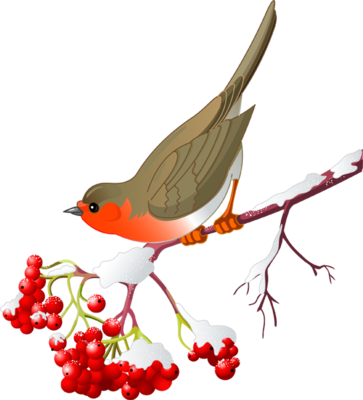 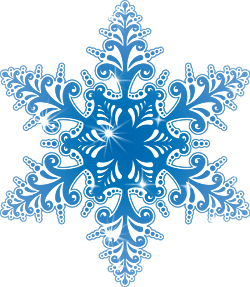 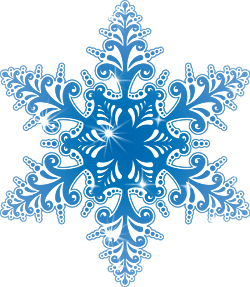 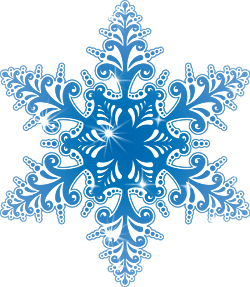 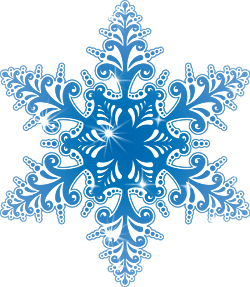 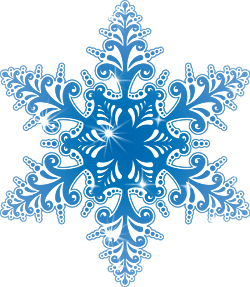 СПАСИБО ЗА ВНИМАНИЕ!
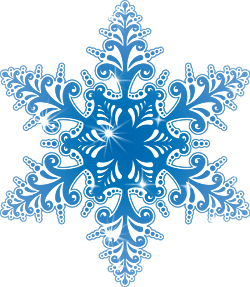 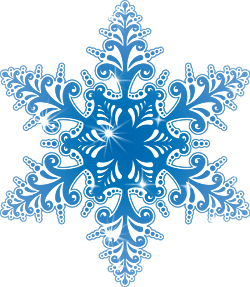 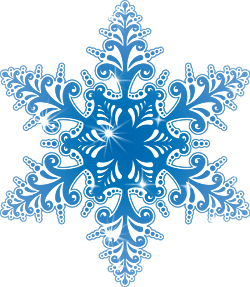 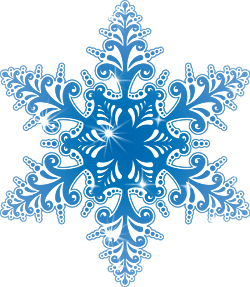 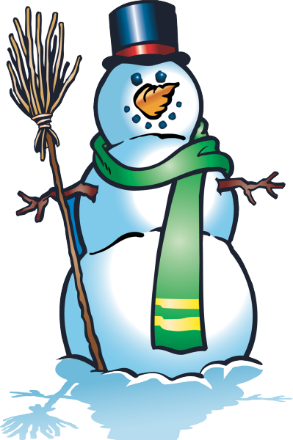 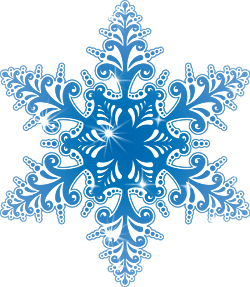 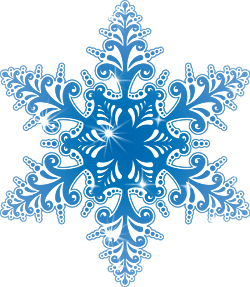 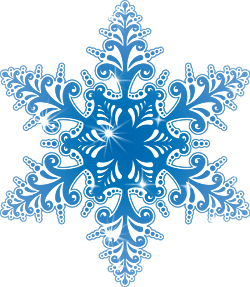 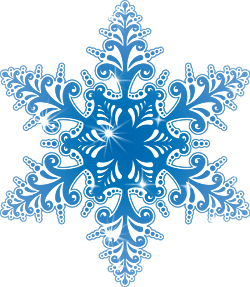 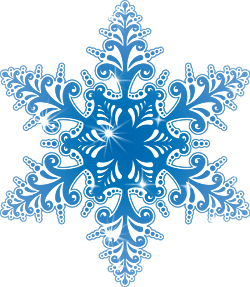 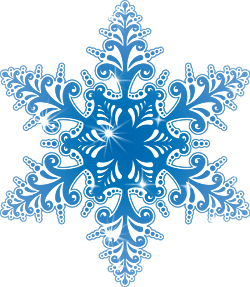 Интернет ресурсы:
1. Сайт «Кладовая развлечений»www2. Стихотворение «Зимние забавы» Александры Касандра3. www. igraemsa.ru